Saisie iPackEPS Collège / Lycée
Descriptif des étapes à respecter d’abord dans iPackEPS, puis transfert des données vers CollègeEPS
Préambule
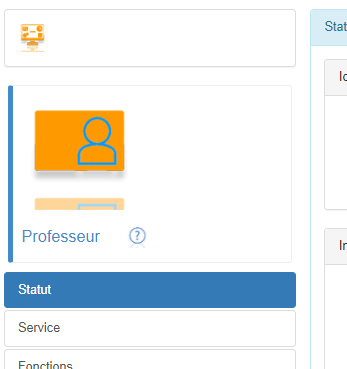 Saisissez les étapes dans l’ordre, de gauche à droite sur chaque tableau… Ne brûlez pas les étapes !!!
En cas de doute, cherchez un tuto vidéo sur la page 
Ou sur le site internet http://ipackeps.ac-creteil.fr
En cas de message d’erreur : contact :  packeps@ac-creteil.fr
Accès via votre portail ARENA
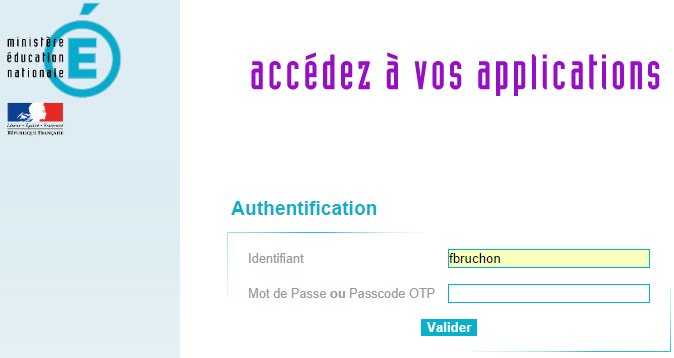 http://externet.in.ac-creteil.fr
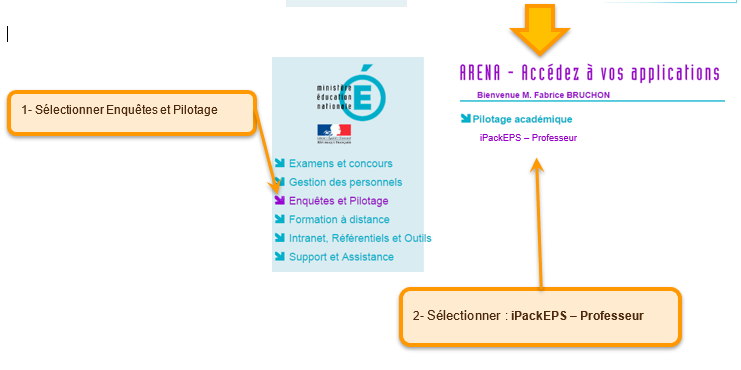 Sélection de votre établissement
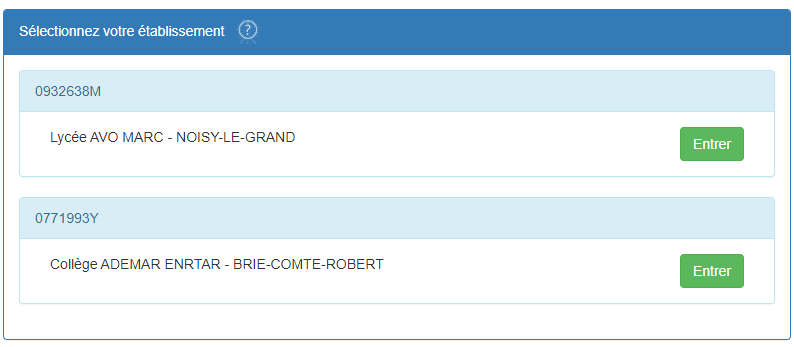 Suivre chaque étape du tableau de bord, de gauche à droite.
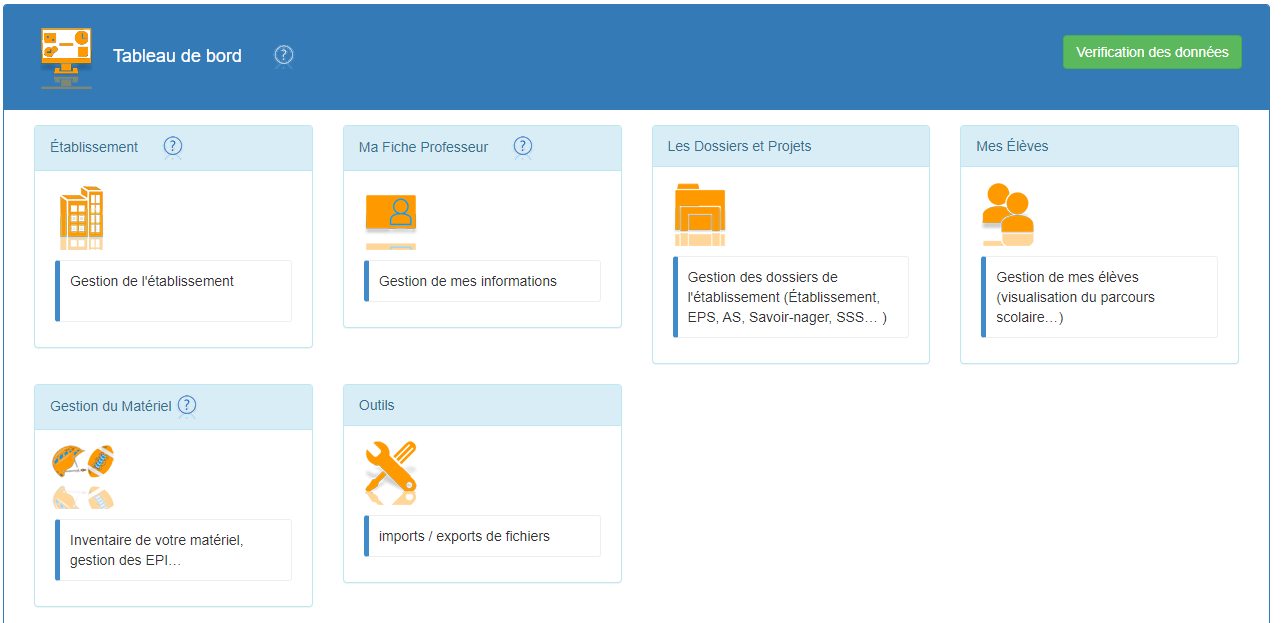 Pensez à lancer une vérification régulière des données pour vérifier les données manquantes
Suivez les étapes de gauche à droite
Module [Établissement]
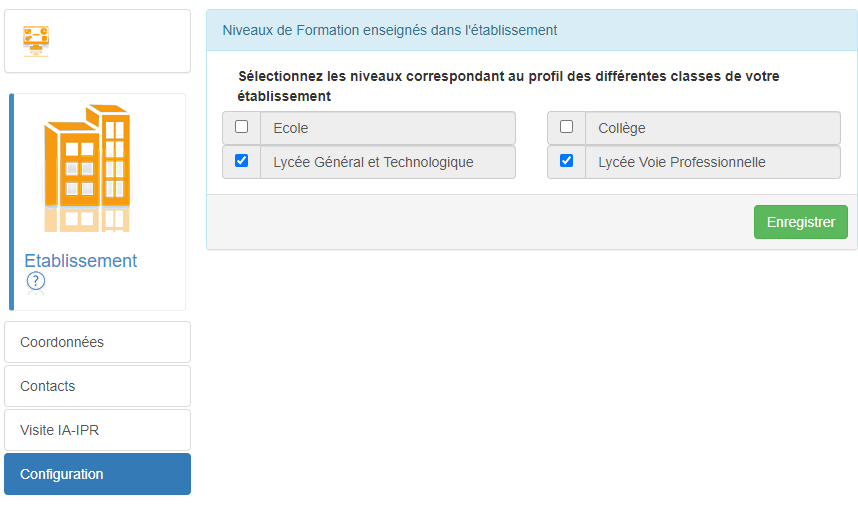 Vérifiez le statut de votre établissement
Configurez toutes les étapes du menu de gauche (pensez à enregistrer entre chaque étape)
Module [Ma Fiche Professeur]
Configurez toutes les étapes du menu de gauche (pensez à enregistrer entre chaque étape)
Tableau de bord [Les Dossiers et Projets]
Pensez à lancer une vérification régulière des données pour vérifier les données manquantes
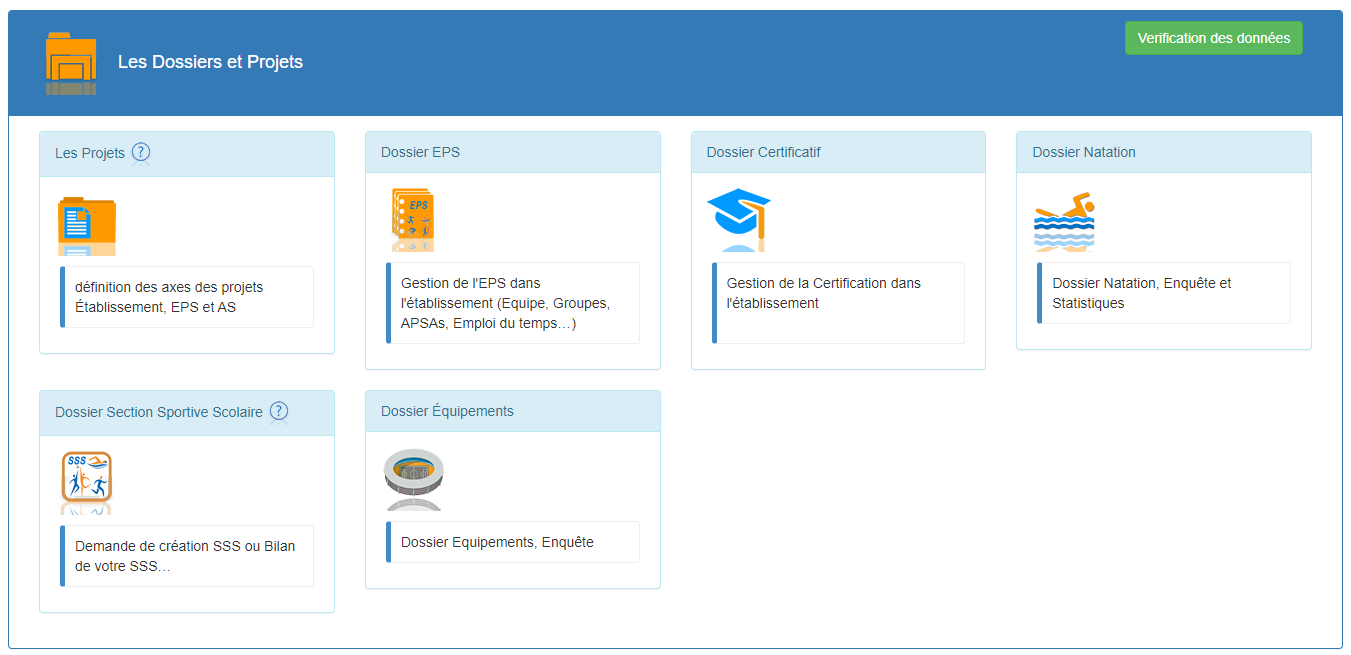 Suivez les étapes de gauche à droite
Module [Les Projets]
Renseignez les axes des divers  projets (étab, EPS, AS)
Tableau de Bord [Dossier EPS]
Pensez à lancer une vérification régulière des données pour vérifier les données manquantes
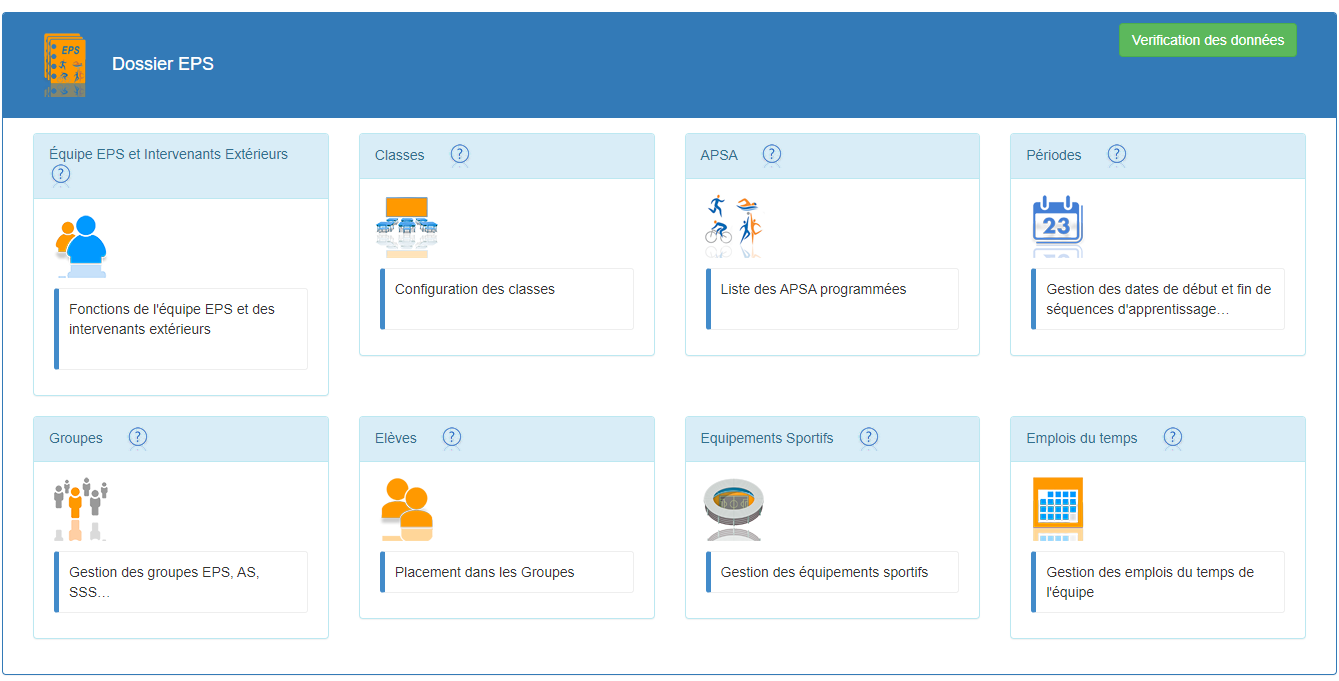 Suivez les étapes de gauche à droite
Module [Équipe EPS]
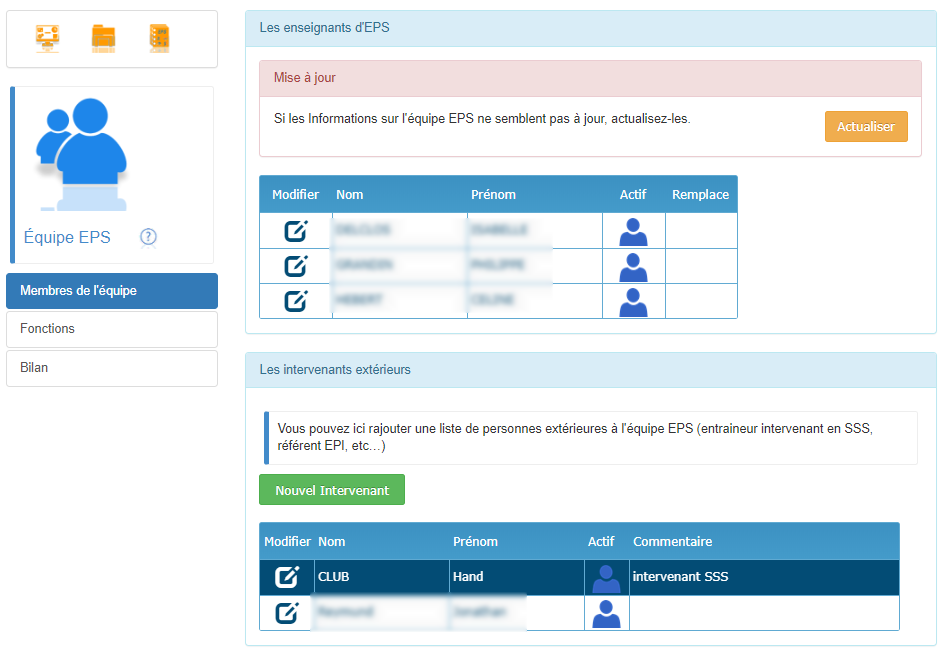 Actualiser la liste des enseignants en début d’année
Vérifier les 3 infos des 3 menus
Module [Classes]
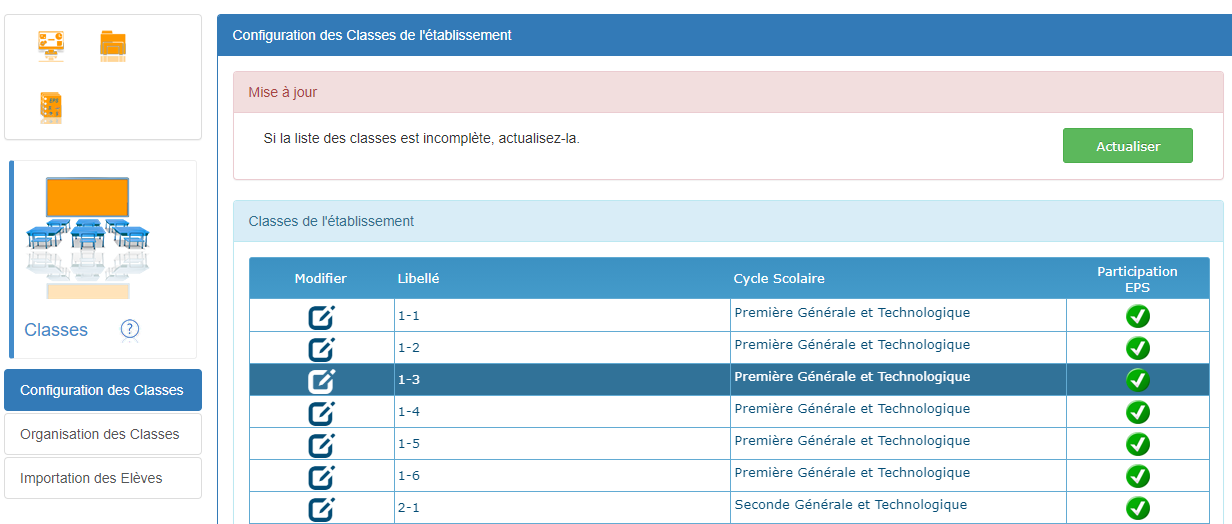 Pensez à Actualiser votre liste en début d’année scolaire
Puis Configurez toutes les étapes du menu de gauche
Module [APSA Collège ou Voie Pro]
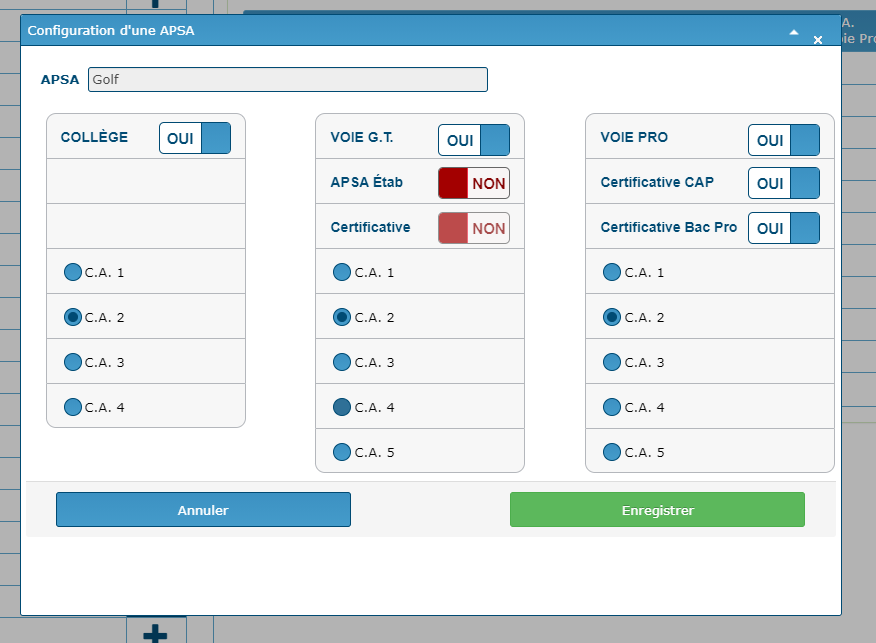 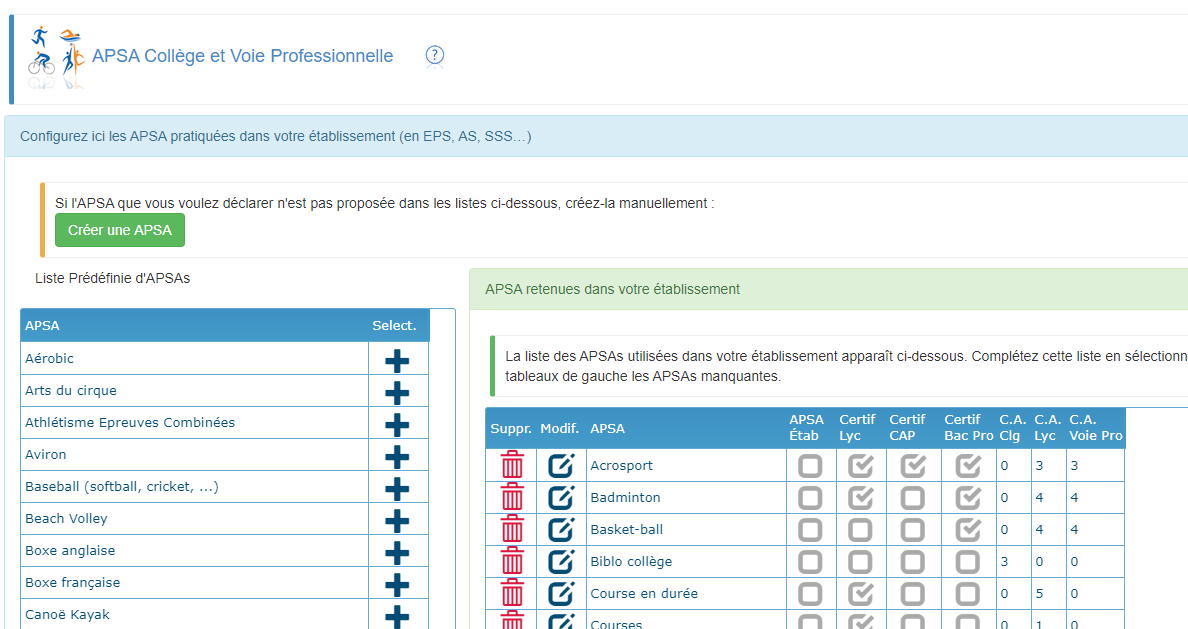 Configurez chaque APSA en précisant si elle est pratiquée, certificative, et renseignez le Champ d’Apprentissage associé.
Sélectionnez vos APSA dans la liste de gauche, ou créez les si elles ne sont pas proposées dans la liste
Module [APSA Lycée GT]
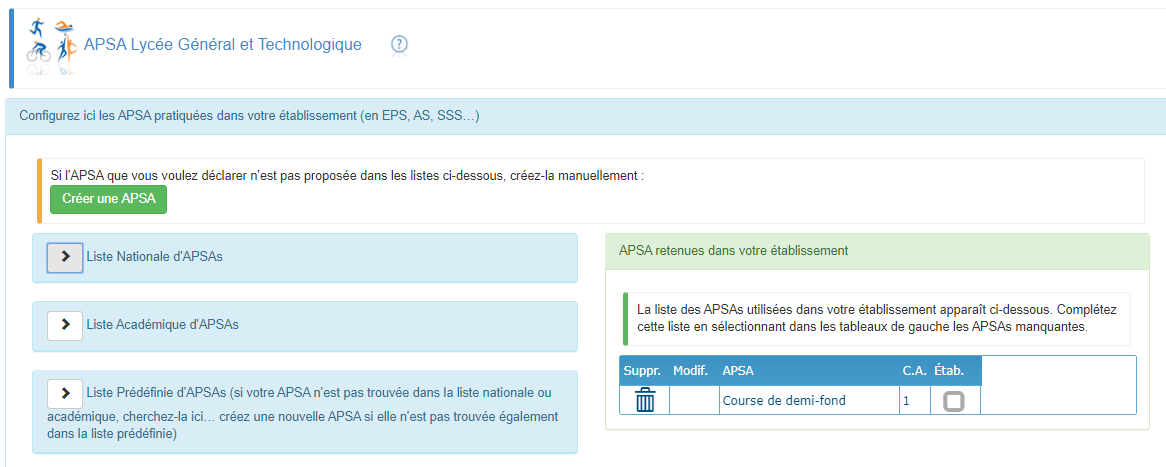 Sélectionnez vos APSA dans la liste nationale, académique ou prédéfinie ou créez les si elles n’existent pas
Module [Périodes]
Créez toutes les périodes de vos séquences (Pensez à créer une période [année], pour votre AS notamment)
Module [Groupes]
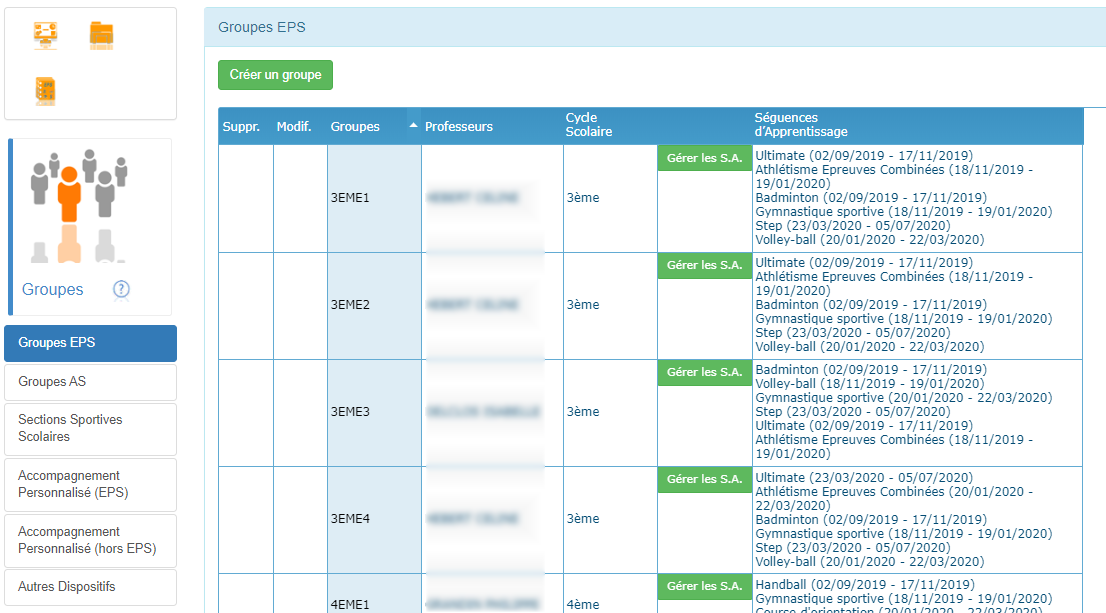 Puis indiquez les Séquences pratiquées par chaque groupe
Sélectionnez vos APSA et périodes une à une, ou importez d’un clic toutes les séquences déjà saisies dans un autre groupe
Créez tous vos  groupes, à partir de chaque type proposé dans le menu de gauche
Module [Élèves]
Sélectionnez le groupe initial
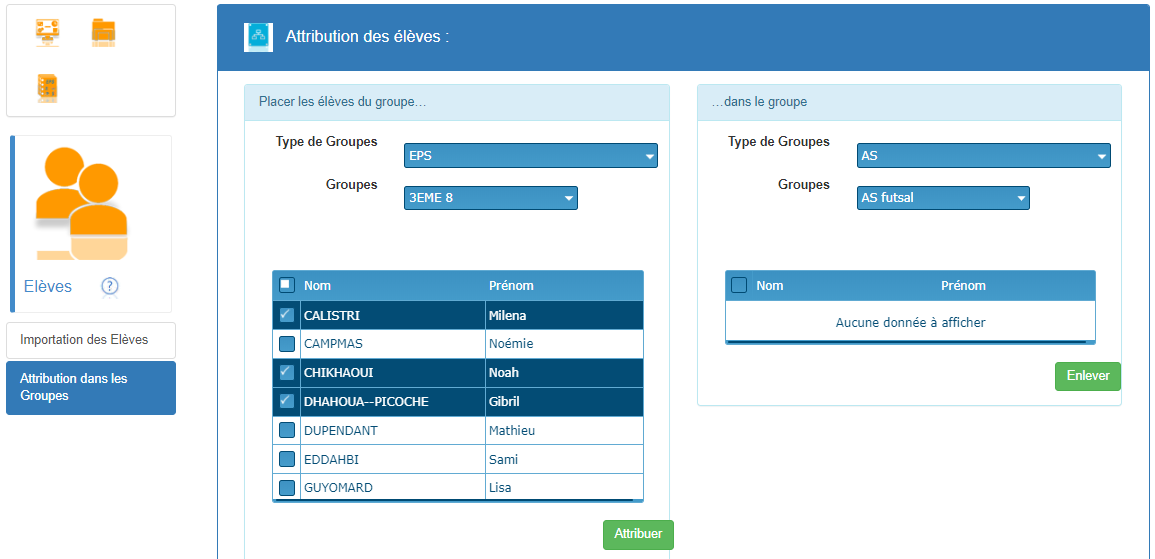 Sélectionnez le groupe de destination
Pensez à Actualiser votre liste d’élèves régulièrement
Sélectionnez les élèves à placer
Attribuez les élèves dans le groupe de destination
Puis Attribuez vos élèves dans les groupes créés manuellement (classes mélangées, AS, SSS…)
Module [Équipements Sportifs]
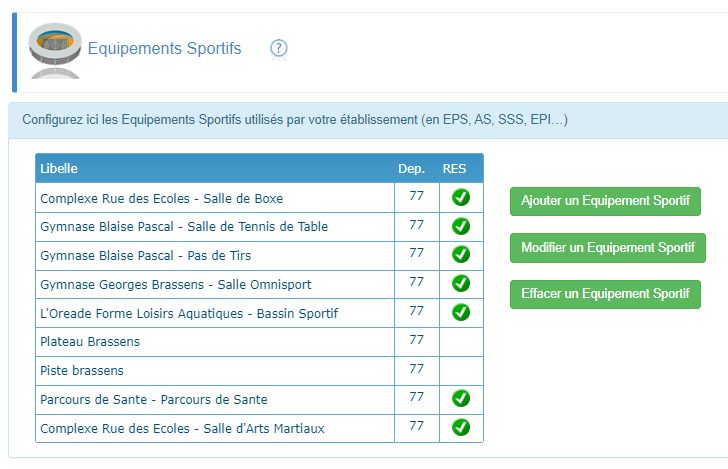 Renseignez la liste de tous les équipements utilisés en EPS, AS, SSS…
Module [Emploi du Temps]
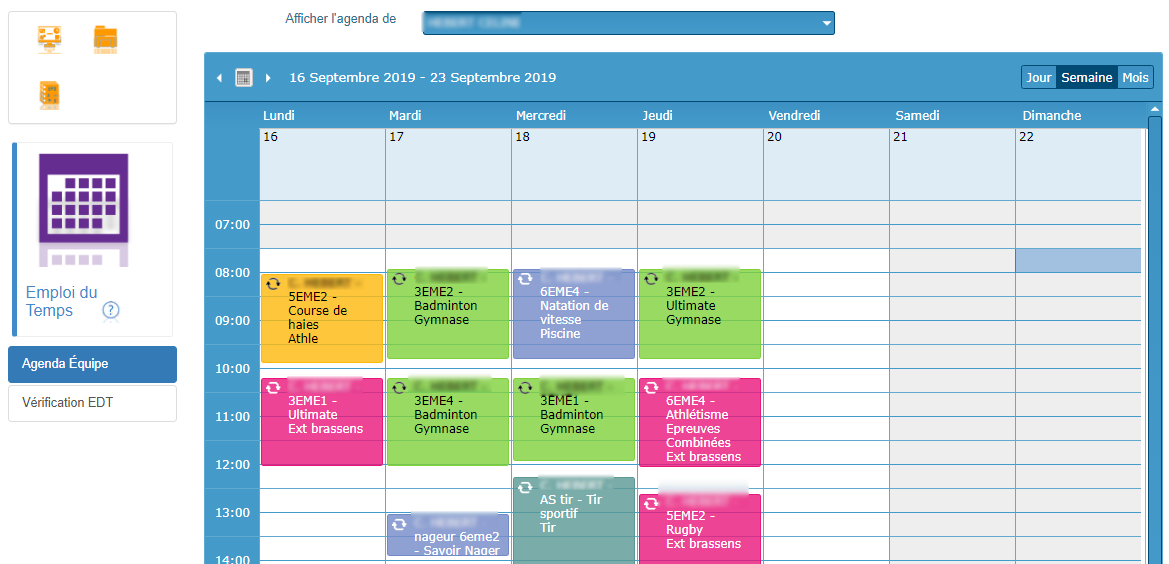 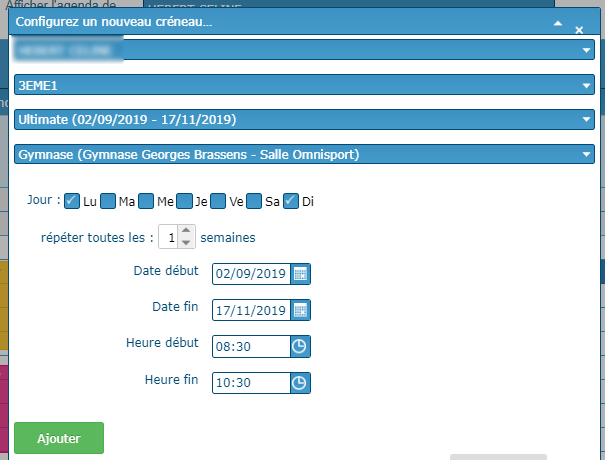 Chaque enseignant peut saisir son emploi du temps
Indiquez pour chaque créneau le groupe, l’APSA, l’équipement, la périodicité…
Vérifiez que vous n’avez oublié aucun groupe
Module [Dossier Certificatif] : Dépôt de vos référentiels certificatifs
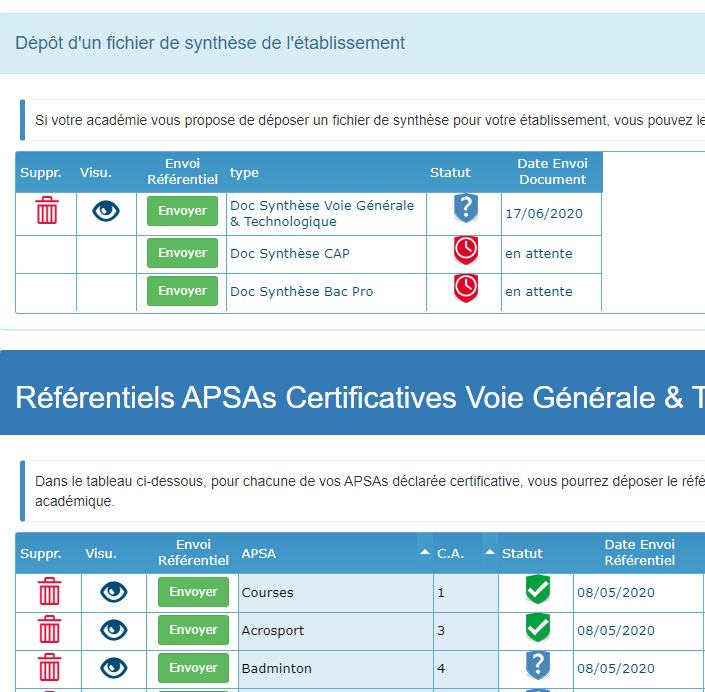 1. Déposez le fichier de synthèse de votre établissement
2. Déposez le référentiel de chaque APSA certificative
Module [Dossier Natation] : Saisie de l’enquête
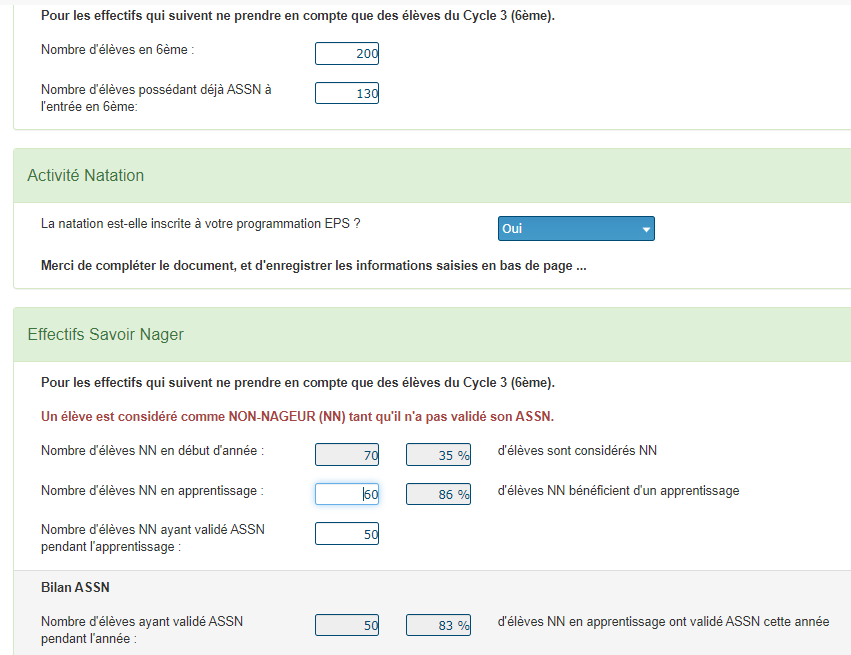 1. Complétez l’enquête à chaque fin d’année scolaire
2. Faites la signer par votre chef établissement (depuis son interface iPackEPS)
Module [Dossier Natation] :Consultation des statistiques
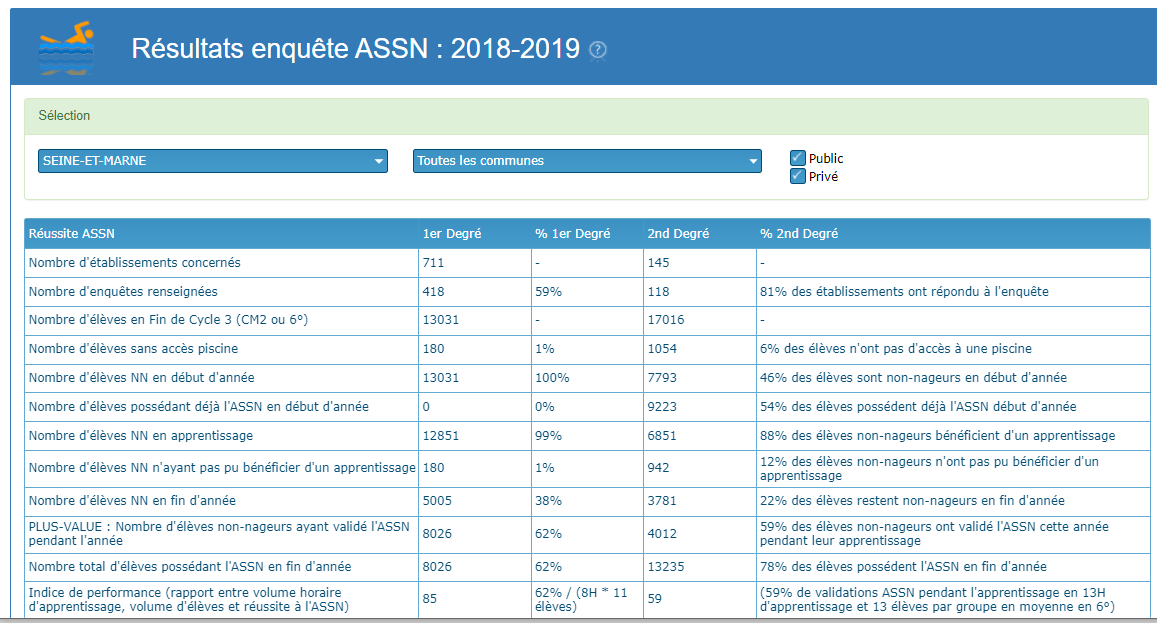 Consultez les statistiques Savoir Nager en direct pour l’année en cours ou les années précédentes, sur toute votre académie, votre département ou votre ville.
Module [Dossier Section Sportive Scolaire] : Demande d’ouverture de SSS, Projet ou Bilan
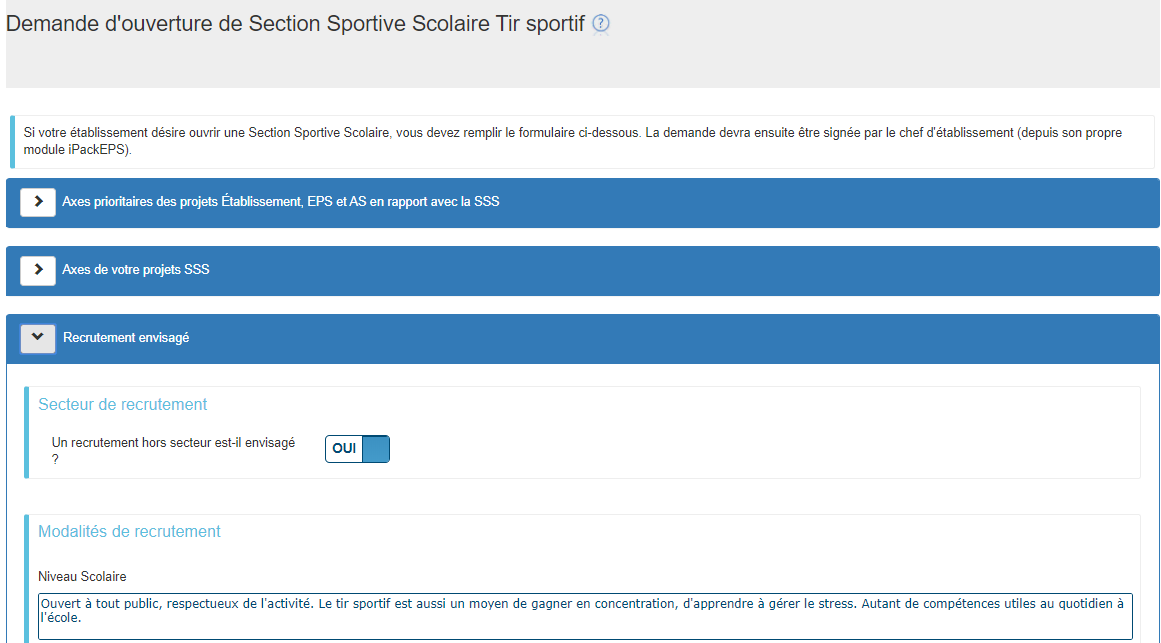 1. Remplissez le formulaire
2. Faites le signer par votre chef établissement (depuis son interface iPackEPS)
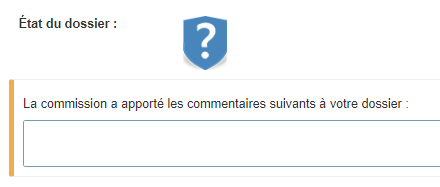 3. Consultez en direct la validation  de votre dossier
Module [Dossier Équipement] :Saisie de l’enquête
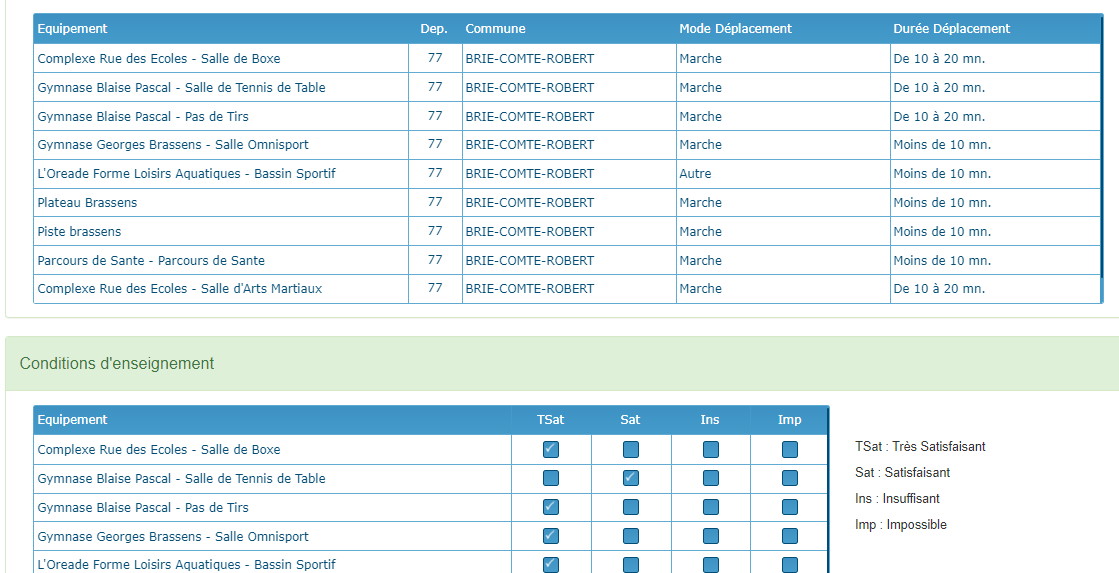 1. Complétez l’enquête
2. Faites la signer par votre chef établissement (depuis son interface iPackEPS)
Module [Mes Élèves]
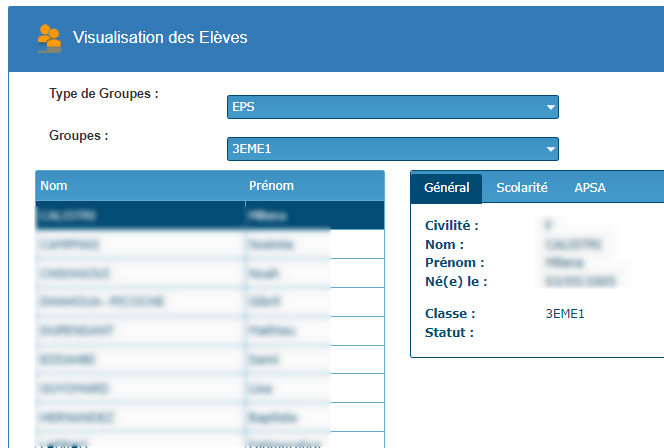 Suivez le cursus de vos élèves
(Ce module est en cours de développement, les fonctionnalités complémentaires arriveront en cours d’année)
Module [Gestion Matériel EPI]
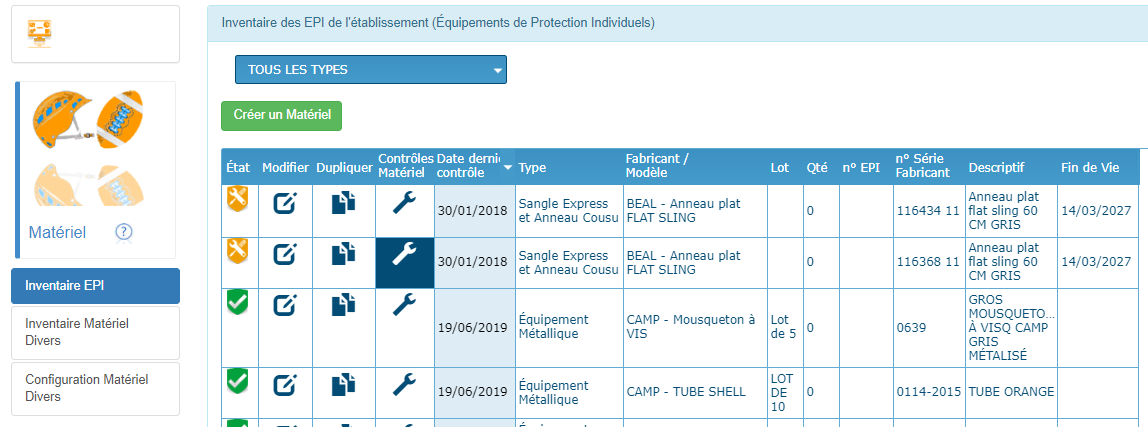 Recensez tout votre matériel Escalade
Vérifiez vos alertes : 
Contrôle en retard, 
Matériel obsolète à mettre au rebut…
Module [Outils] : Exportez vos données vers CollègeEPS / LycéeEPS
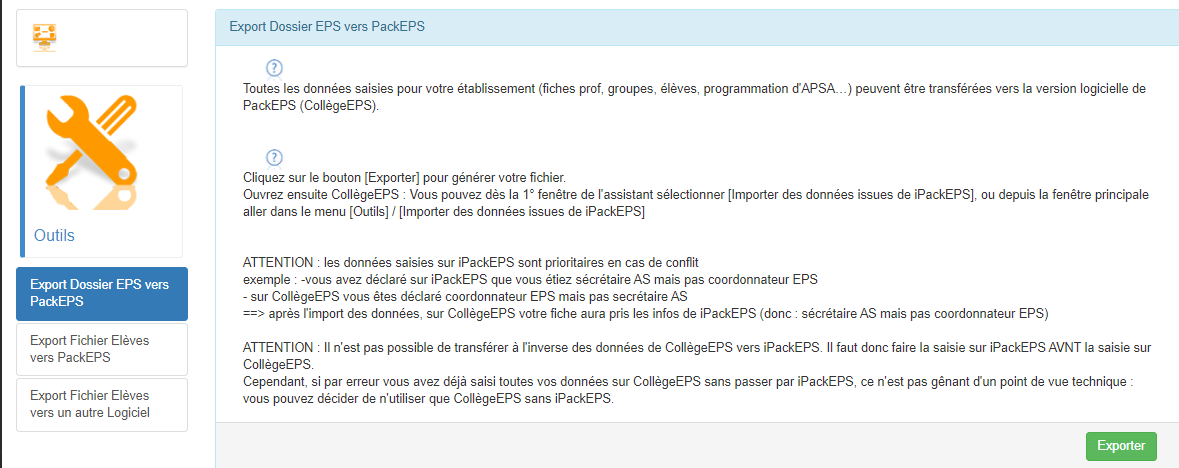 Lorsque toutes vos données ont été saisies, transférez-les vers CollègeEPS / LycéeEPS pour exploiter les fonctionnalités avancées (gestion Cross, publipostage…)
Module [Outils] :Exportez vos listes élèves vers d’autres logiciels
Et transférez vor listes vers vos autres logiciels (Excel, iDoceo, Additio…)
Accédez à ce menu
ASSISTANCE
En cas de doute, cherchez un tuto vidéo sur la page 
Ou sur le site internet http://ipackeps.ac-creteil.fr
En cas de message d’erreur : contact :  packeps@ac-creteil.fr